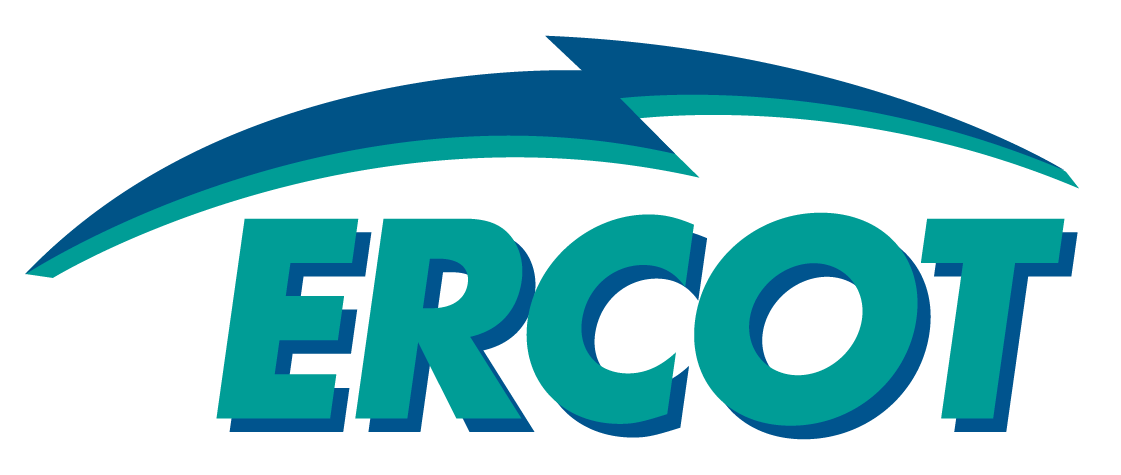 Congestion Revenue Right Market Update

David Maggio
 
Congestion Management Working Group
July 31, 2015
Discussion Items
Recent auction activity

CRR cost vs. value comparison

SCR779 implementation and transaction utilization
Long-Term Auction Sequence Activity
Long-Term Auction Sequence Activity
Long-Term Auction Sequence Activity
Long-Term Auction Sequence Activity
Long-Term Auction Sequence Activity
Monthly Auction Activity
Monthly Auction Activity
Monthly Auction Activity
Monthly Auction Activity
Monthly Auction Activity
CRR Cost vs. Value
CRR Cost vs. Value
SCR779 Implementation and Transaction Utilization
The code for SCR779 was migrated into the production environment, starting with the July and Sequence 3 auctions
Corresponding changes were also made to the per-CRRAH limits
A subset of CRRAHs are utilizing the increased transaction limits and an overall increase in transaction was observed
It’s too early to determine the full effects of the implementation
SCR779 Implementation and Transaction Utilization
SCR779 Implementation and Transaction Utilization
SCR779 Implementation and Transaction Utilization
SCR779 Implementation and Transaction Utilization